Science
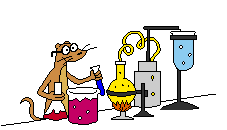 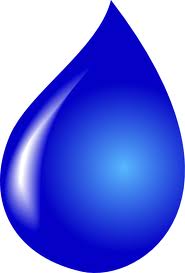 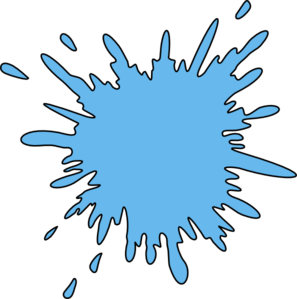 The Water
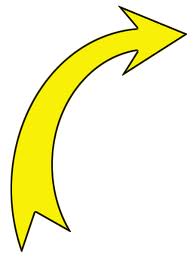 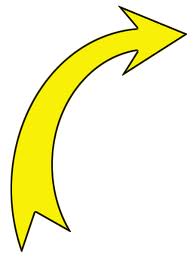 Cycle
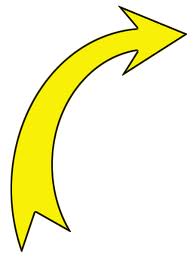 _________________________________________________________________________________________________________________________________________________________
Let’s talk a bit about water.
?
When did you last have a glass of water?
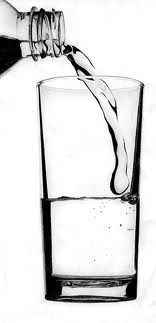 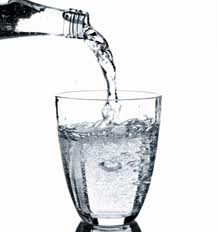 ?
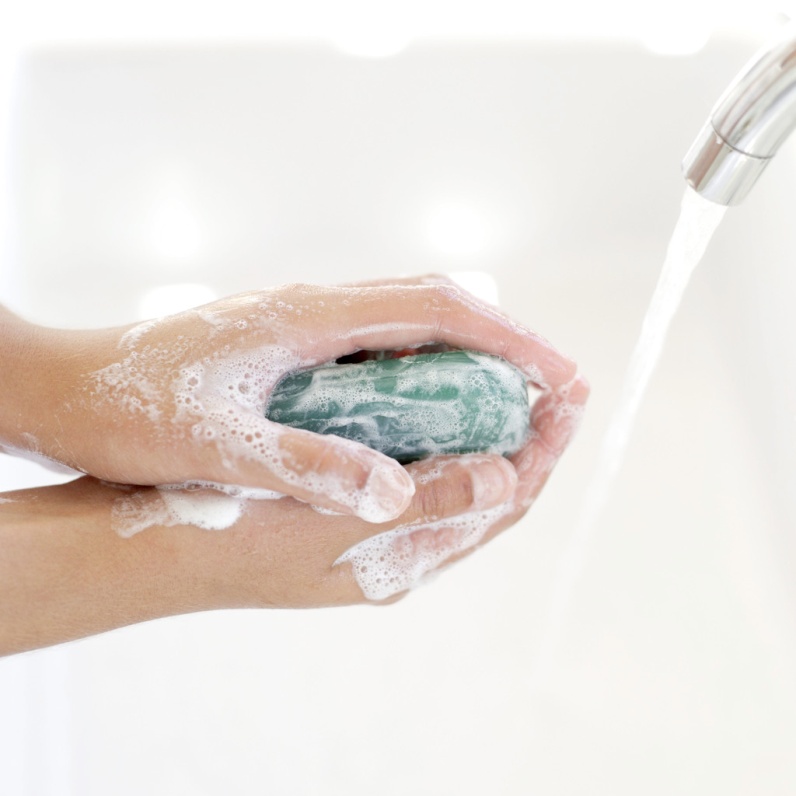 When did you last wash you hands?
Think of all the other times you have used water.
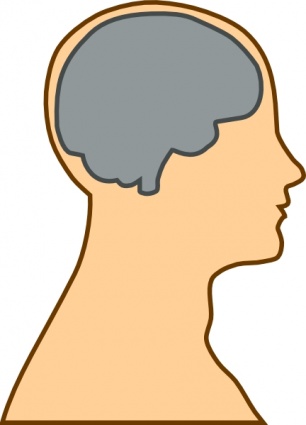 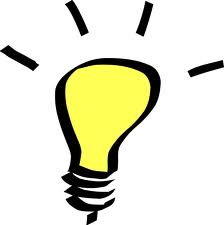 Did you know that water makes up 70% of your body?
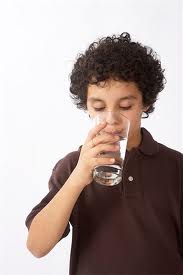 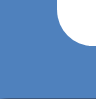 We’re going to explore the water cycle. But first, do you know what ‘cycle’ means?
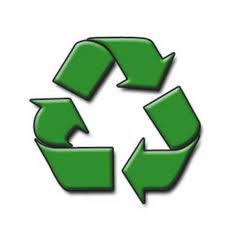 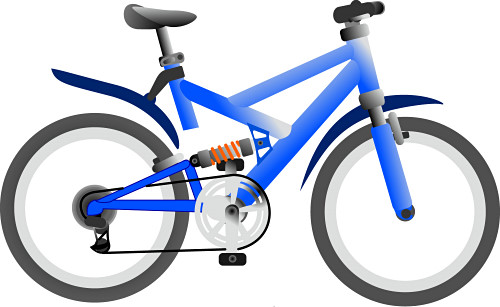 ‘Cycle’ means to keep going around and around and around, like the wheels on your bike, for example.
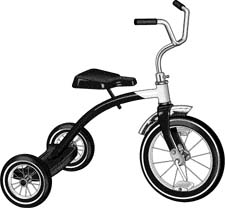 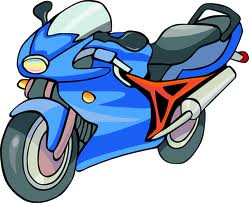 Now let’s get back to the Water Cycle journey.
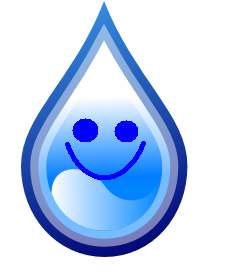 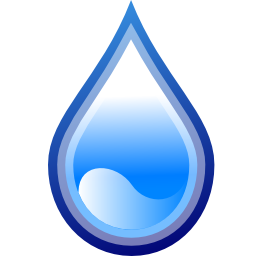 This is H2O. He’s our guide for the water cycle trip. He’s going to quickly show us his water cycle journey.
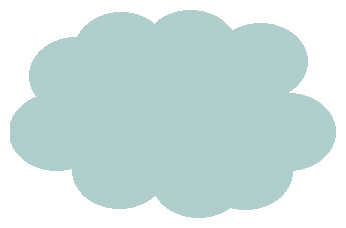 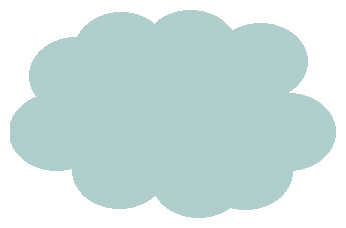 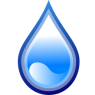 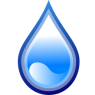 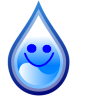 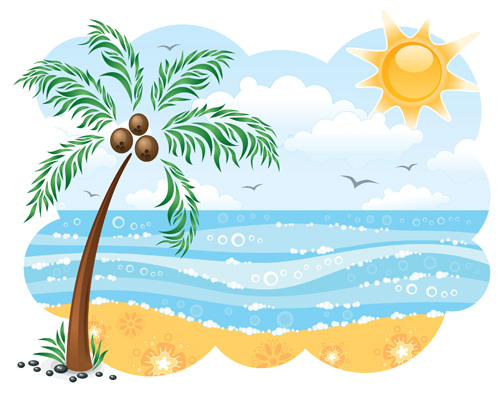 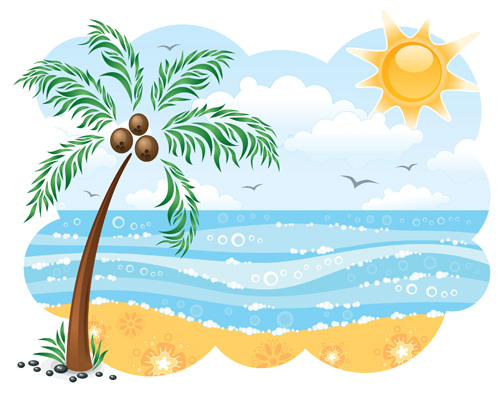 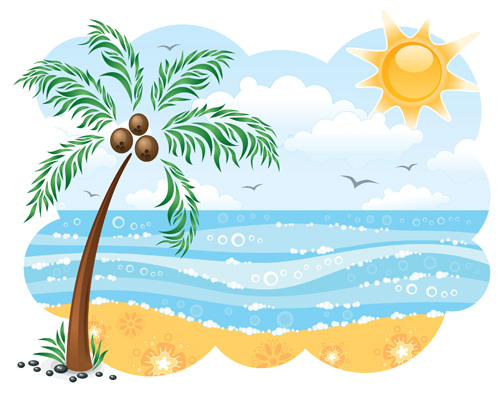 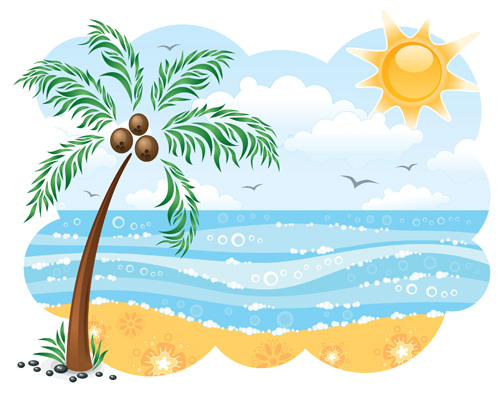 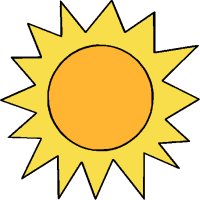 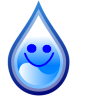 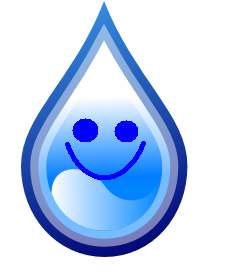 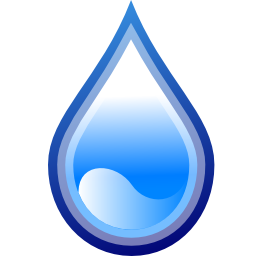 Now we’re going to go through each of the steps!
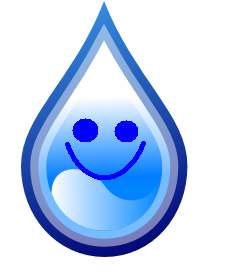 1
We’re going to start at the beach!
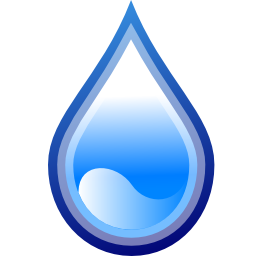 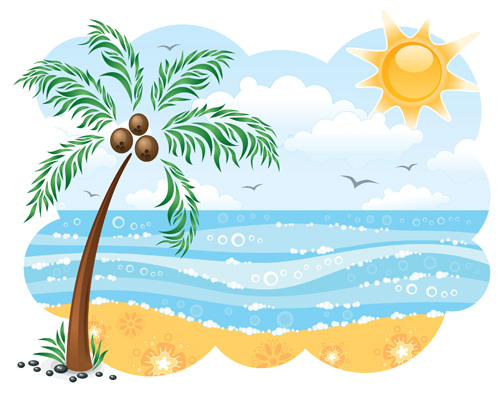 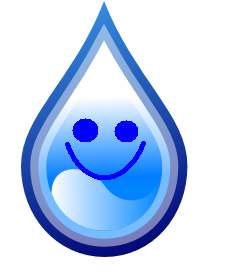 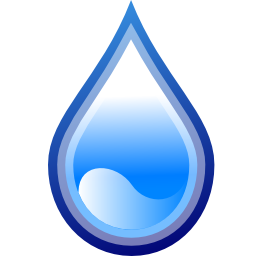 When the sun heats up the sea water, some of the water droplets  moves into the air.
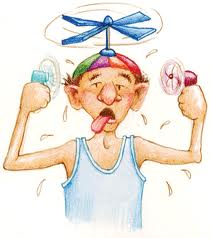 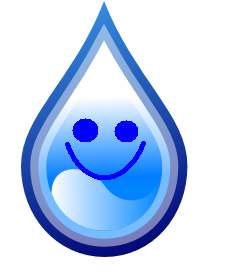 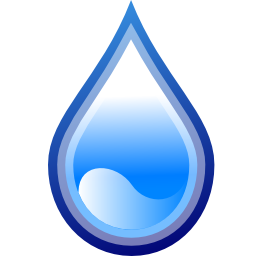 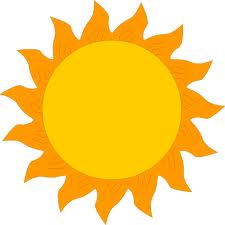 H2O
H2O
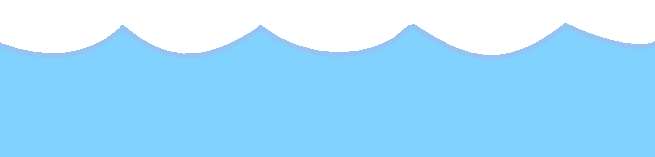 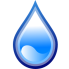 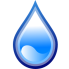 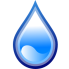 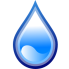 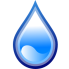 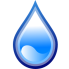 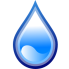 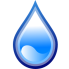 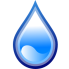 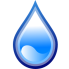 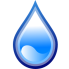 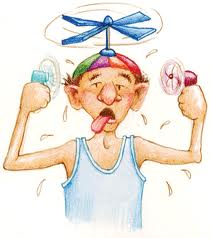 H2O has moved from the sea into the air. H2O has changed from a liquid to a gas. H2O has evaporated. This is him now 
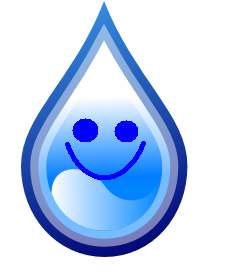 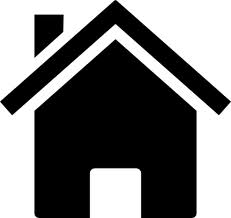 Seeing it in your home.
When you heat up water in kettle, what do you see? You can see steam. This is because the water droplets in the kettle get very hot so they move out from the 
water in the kettle, 
and into the air 
instead where it 
is cooler.
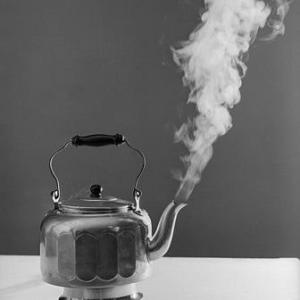 2
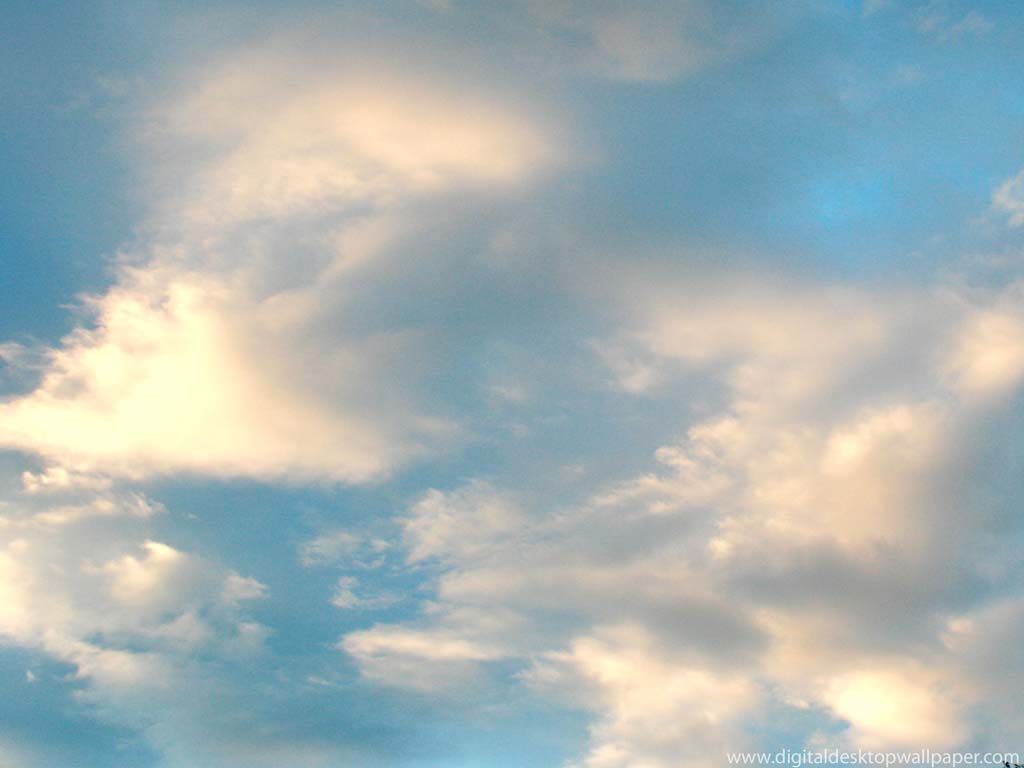 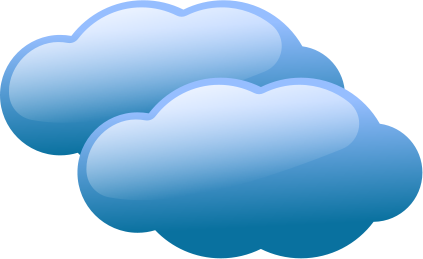 H2O is now in the sky and is cooling down. H20 is now cold and turns back into 
a liquid again which turns him and the other droplets into a cloud!
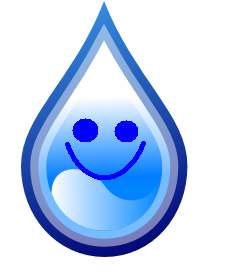 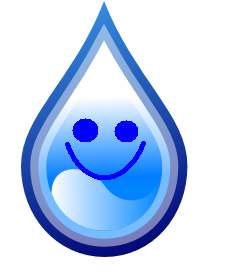 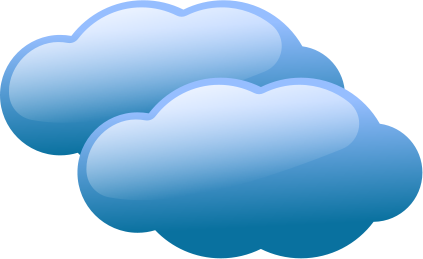 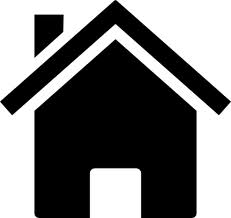 Seeing it in your home.
When you pour yourself a cold drink, have you ever noticed the water that forms on the cup? Where did the water come from? When the water droplets in the air touches the glass, it cools down and turns into a liquid.
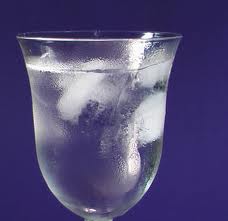 3
When H2O and the other water droplets turned into a cloud, and when water formed on your cup of cold drink, this is called condensation.
?
What do you think happens when the clouds get very big and full of water?
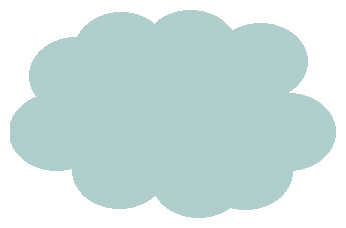 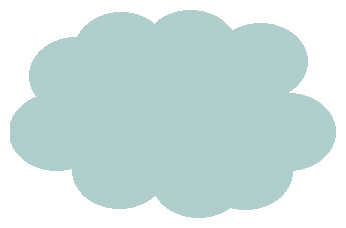 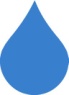 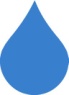 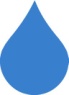 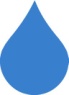 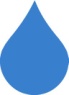 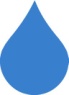 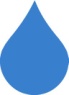 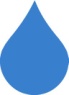 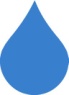 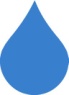 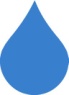 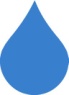 The water droplets will fall from the sky. The water droplets may be rain, or if the weather is very cold, then snow, hail or sleet!
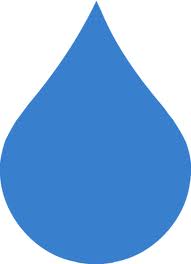 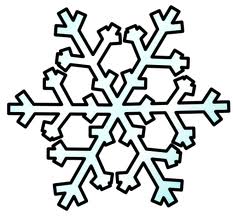 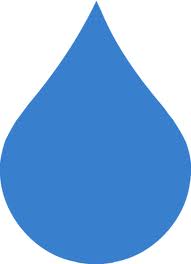 When things fall to the earth from the clouds, we call this process precipitation.
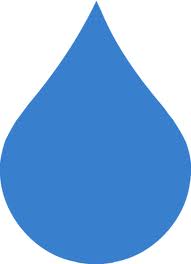 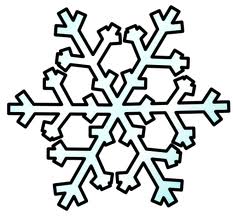 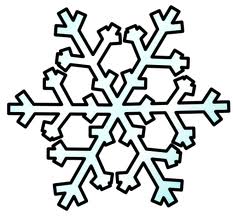 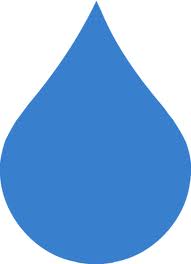 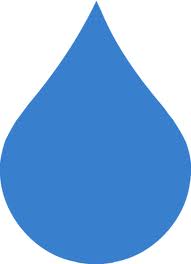 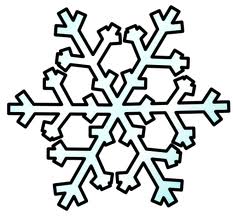 ?
Where do you think the rain and snow lands when it falls from the sky?
It may land in the sea or in rivers. It may land on the 
roof of your 
house or 
even on 
your head!
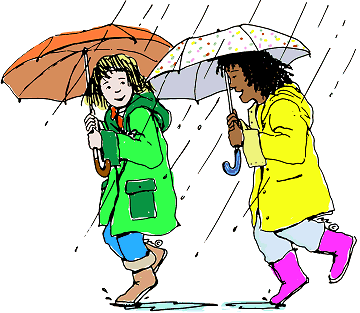 Precipitation can fall anywhere!
Some will soak into the ground and be used by plants and trees.
Some will fall into the rivers and flow back into the sea.
And the water cycle continues. 
Remember though, that the water cycle is ALWAYS happening. So, water is always evaporating from the sea, clouds are always forming, and there is always precipitation  somewhere in the world.
If you drew it scientifically, it would look like this.  You have a go at drawing the water cycle.

Water Cycle
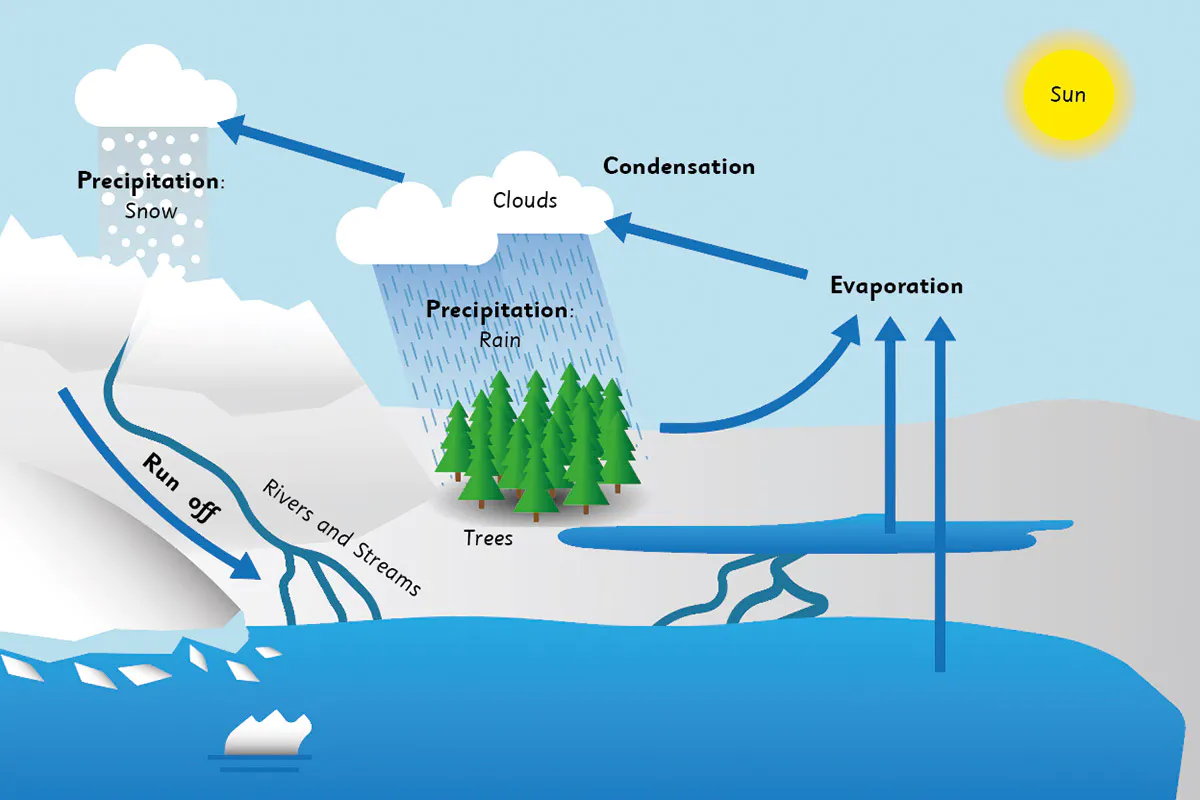